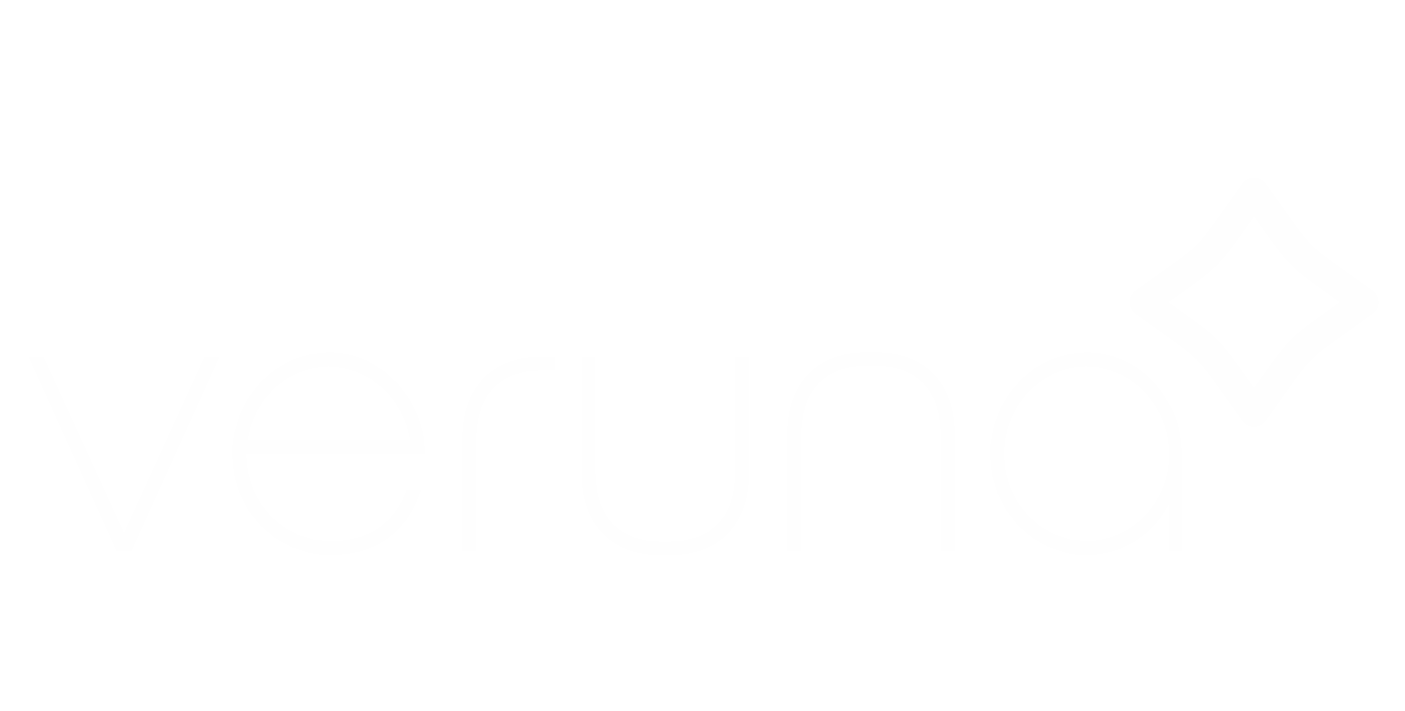 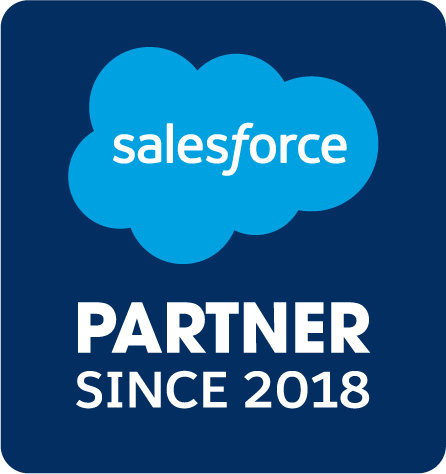 Innovation Incubator Expands Vision, Drives Rapid Growth with Veruna
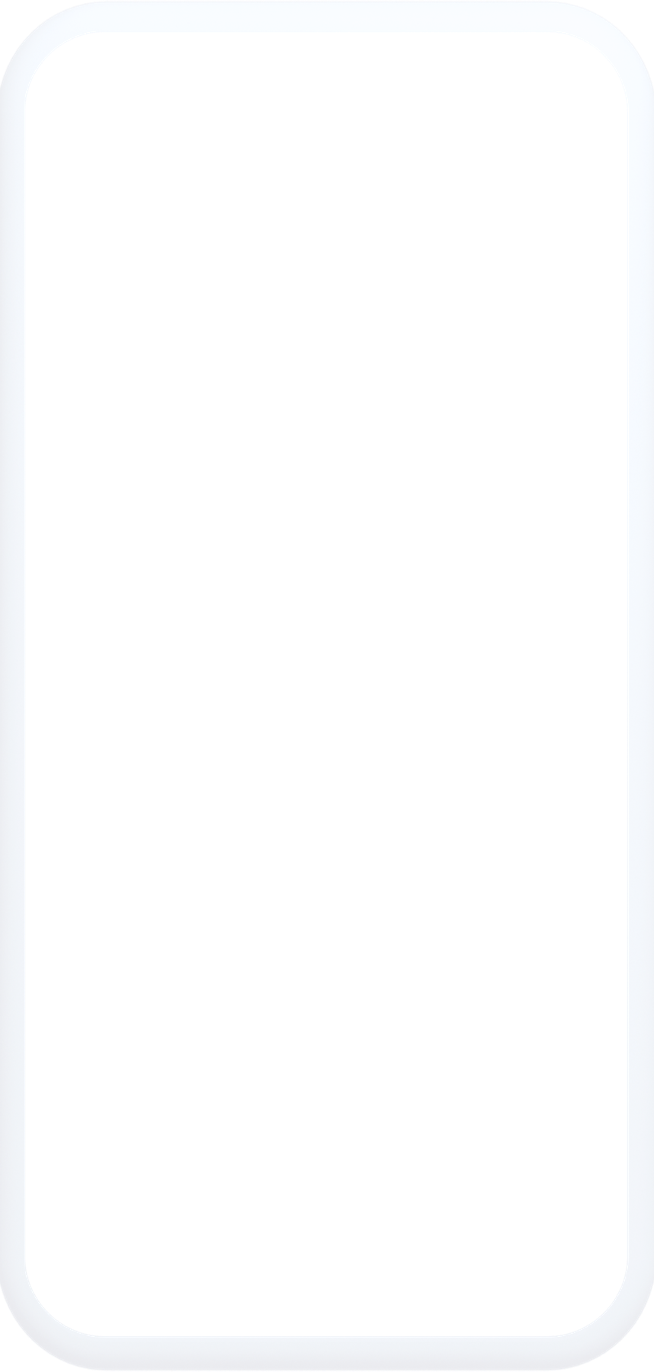 SINCE 2019
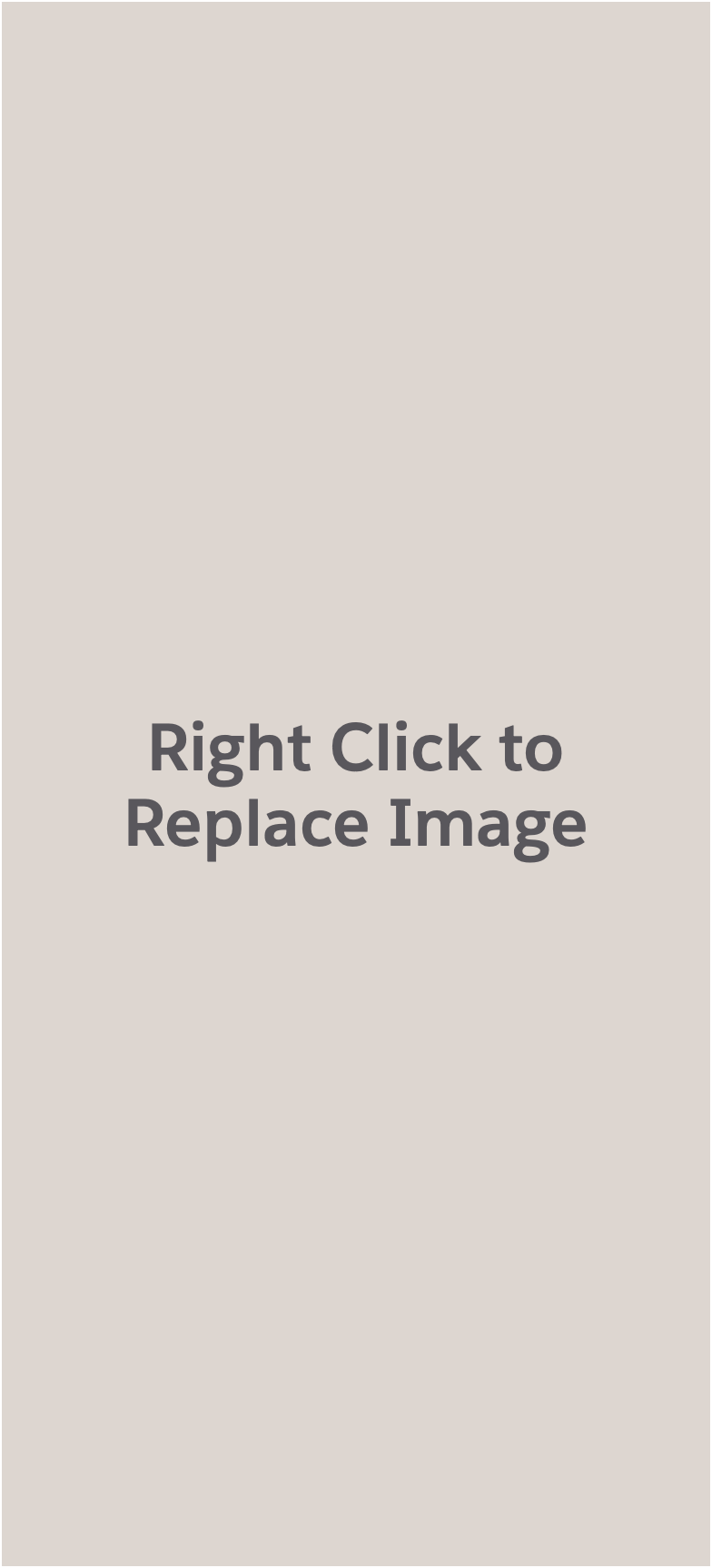 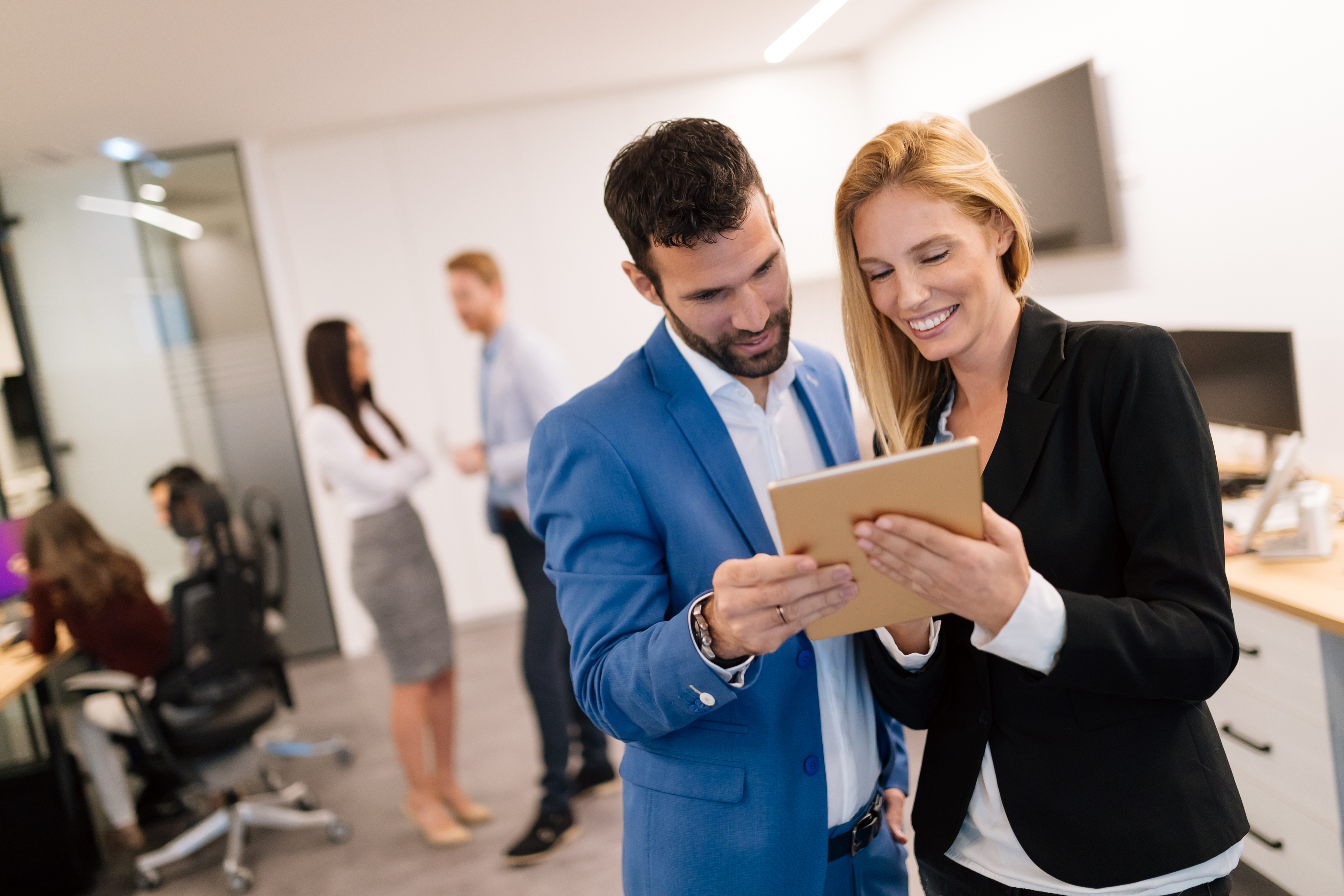 CHALLENGE:
A business incubator and innovation accelerator needed to support multiple companies spanning the insurance ecosystem. With a patchwork of siloed systems and niche solutions limiting growth, the company’s technology leadership needed a more comprehensive solution.
SOLUTION:
The company chose Veruna for critical functionality like ACORD form integration, robust accounting capabilities, and significant versatility and scalability. Having the power and breadth of Salesforce and access to the AppExchange gave the company confidence that Veruna could scale and adapt as it continued to grow and evolve.
Having one system of record allowed team members drove efficiency and consistency, while allowing users to focus on tasks that add real value for the company.
More importantly, “real-time reporting has been a game-changer for us across all the different organizations that we have,” said the company’s VP of Systems and Analytics.
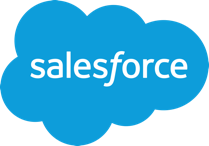 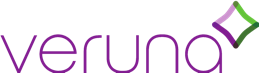 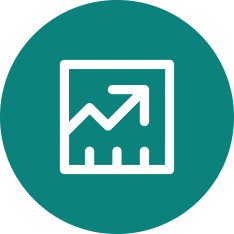 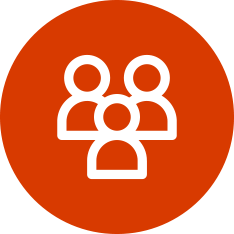 30%
Read the full case study
Real-Time Reporting
Unified System
Reduced System Spend
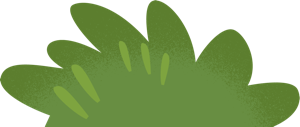 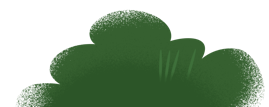 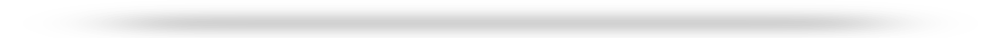